Group theory
B.Sc. III Year
Mr. Shrimangale G.W.
Definition of a group :-
Let G be a non-empty set equipped with a binary operation denoted by * i.e. a*b or more conveniently ab represents the elements of G obtained by applying the said binary operation between the elements a and b taken in order.Then this algebraic structure (G,*) is a group,if the binary operation * satisfies the following properties –
1. Closure property i.e. ab ϵ G for all a,b ϵ G.
2. Associativity  i.e. (ab)c = a(bc) for all a,b,c ϵ G
3. Existence of identity. There exists an element  e ϵ G such that ea =ae = a for all  a ϵ G. The element e is called the identity.
4. Existence if inverse. Each element of G possesses inverse.In other words for any  aϵ G  there exists an element b ϵ G such that  ba = ab = e. The element b is called the inverse of a.
Abelian Group or Commutative group :- A group G is said to be abelian or commutative if in addition to tha above four properties the following property is also satisfied –commutative property i.e. ab =ba for all a,b ϵ G
Example of a group :- 
The set I of all integers ……..,-3,-2,-1,0,1,2,3,…... Is a group with respect to the operation of addition of integers.
The set Q,R,C of all rational ,real and coplex numbers  respectively are groups with respect to the operation of addition. 
3.   G = {1,-1} is a group under the binary operation usual multiplication.
4. Let G =       the group of one-to-one mapping s of the set of {a,b,c} onto itself,under the composition of two mappings is a group of order 6.Also this is non abelian group.5.Let G = {1,-1,+i,-i} is a group under the binary operation usual multiplication.
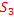 Some preliminary lemmas :-
Lemma :- If G is a group then then the identity element of G is unique.
Proof :- Let if possible suppose that e and g be two identities of the group G. Then we have to prove that e = g.
If e is identity of a group G then by the definition for any element g of G we have  eg = ge = g………………………(i)
Again similarly if g is the identity of a group G and e be any element of G the we have ge = eg = e……………………(ii)
Thus from (i) and (ii) we say that e = g  i.e. identity element of G is unique.
Lemma:- If G is a group then every aϵ G has a unique inverse in G.
Proof:- If possible let us suppose that any element aϵ G have two inverses x and y in G,then we have to prove that x = y.
If x is the inverse of a in G, then by the definition we have,
a.x = x.a = e …………………..(i)
If y is the inverse of a in G,then by the definition we have,
a.y = y.a =e ………………………(ii)
Now by using (i) and (ii) we have 
 x = x.e = x.(a.y) = (x.a).y = e.y = y
Hence aϵ G has the unique inverse.
Lemma:- If G is a group then for every aϵ G,
 Proof:- If aϵ G then              such that

And  aϵ G =>                    then
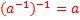 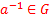 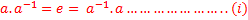 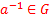 From (i) and (ii) we have Hence the proof.
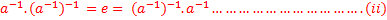 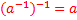 Lemma:- If G is a group then for all a,b ϵ G we have 
Proof:- For all a,b ϵ G ,we have



Again   


Hence it follows that
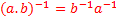 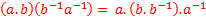 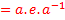 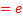 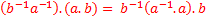 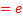 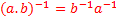 Note :-
If G is an abelian group ,then for all a,bϵ G and for all integers n we have  
If G is a group such that                     for all a,bϵ G ,then G must be abelian.
If G is a group in which                         for three consecutive integers I and for all a, bϵ G ,then g is abelian group.
If every element of a group G is its own inverse then G is abelian.
5.   If G is an finite group then there is a positive integer N such that                  , for all a ϵ G.
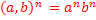 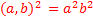 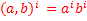 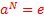 THANK YOU